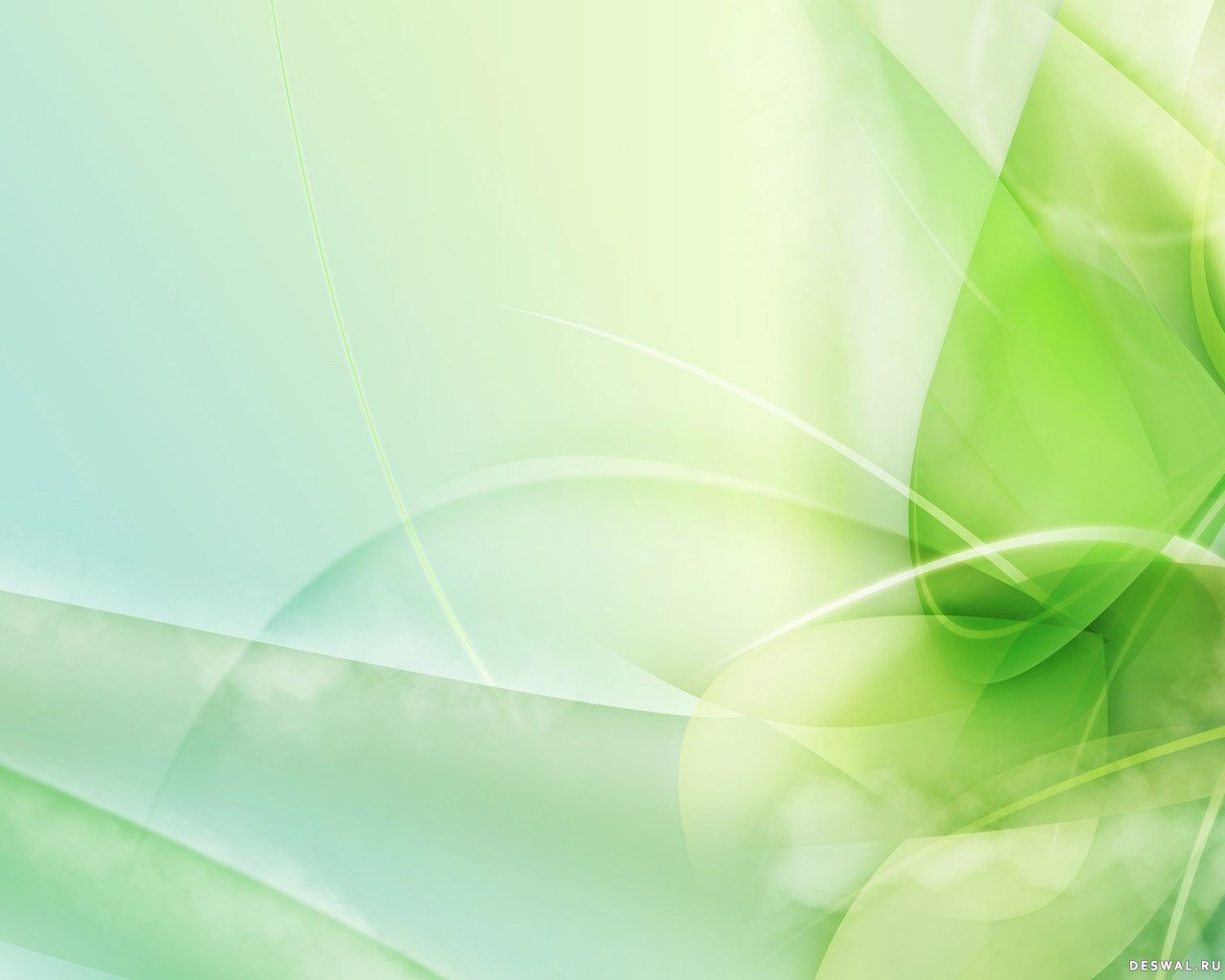 Человек и природа в творчестве М.Пришвина
Для таких мастеров, как  М.Пришвин, - писал 
К.Г. Паустовский, - мало одной жизни, - для мастеров, что могут написать целую поэму о каждом слетающем с дерева листе. А этих листьев падает неисчислимое множество.
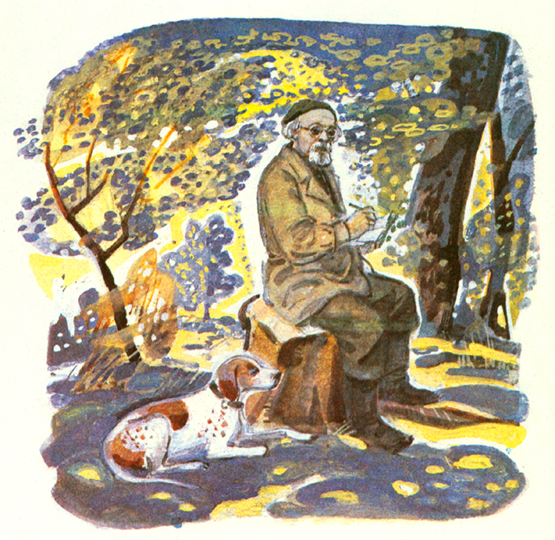 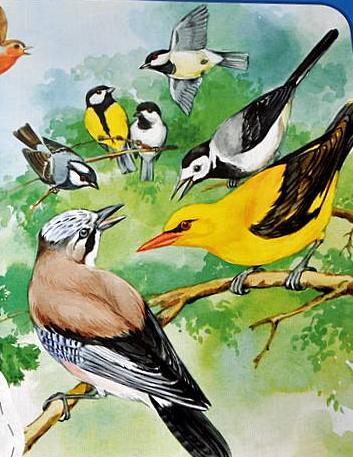 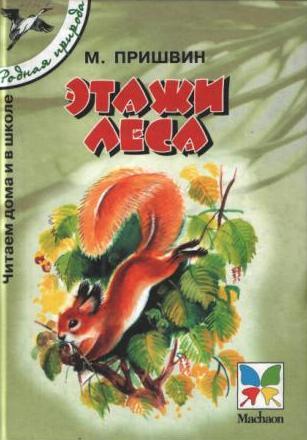 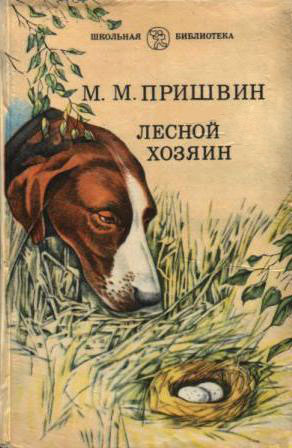 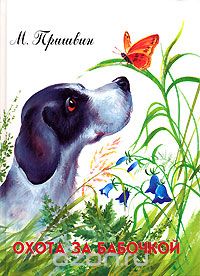 Презентация учителя русского языка и литературы Абировой К.М.  ЮКО, г.Шымкента, ОСШ №72
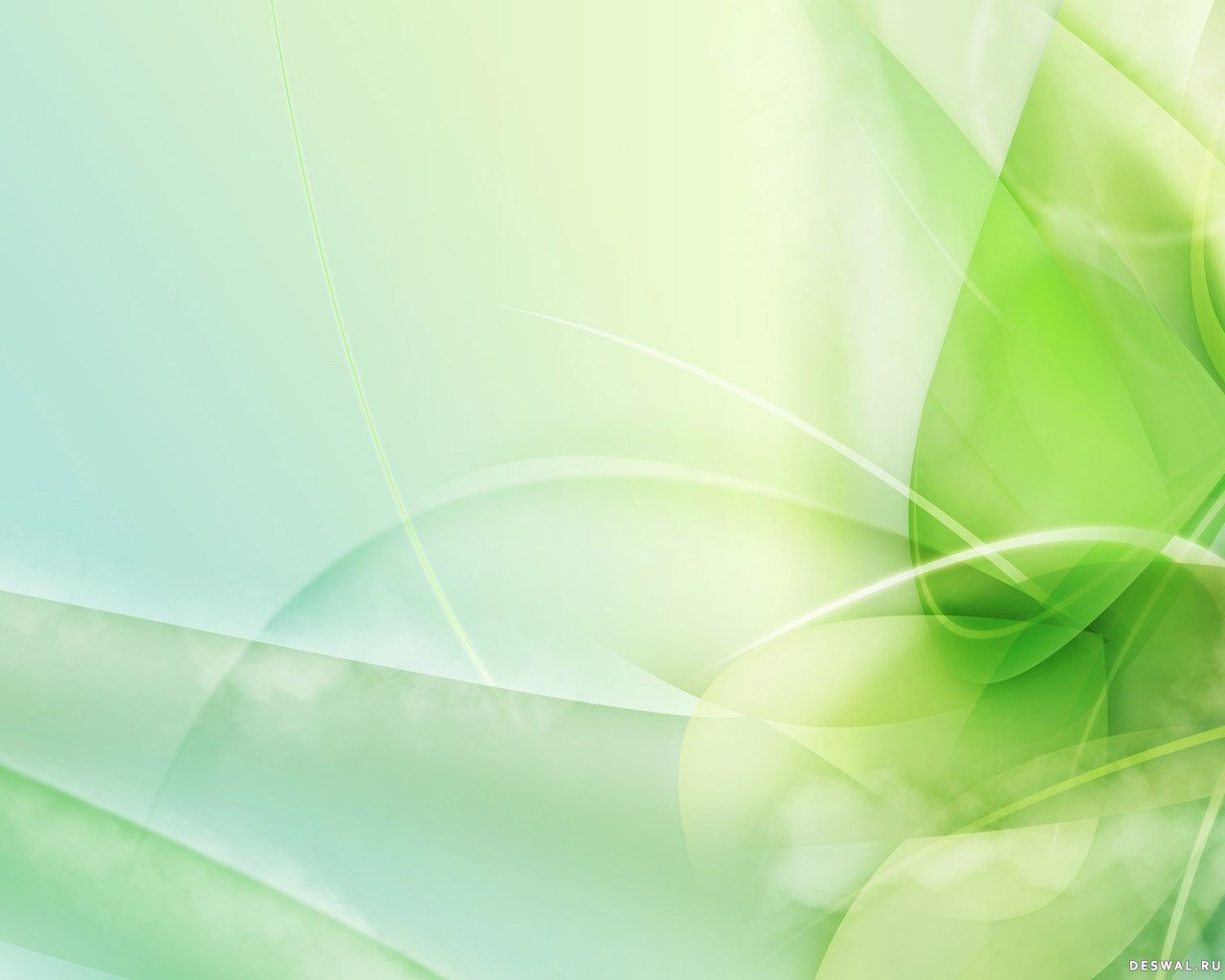 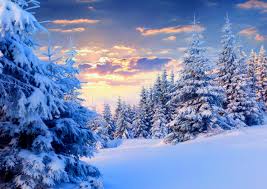 В главе «Жаркий час» Пришвин развёрнуто рисует последние дни зимы, 
Когда «сплошной белой стеной из жёлтого неба целые сутки валил … снег,
И невидимый скульптор природы целые сутки в лесу лепил на деревьях, на кустах и на пнях свои удивительные фигурки».
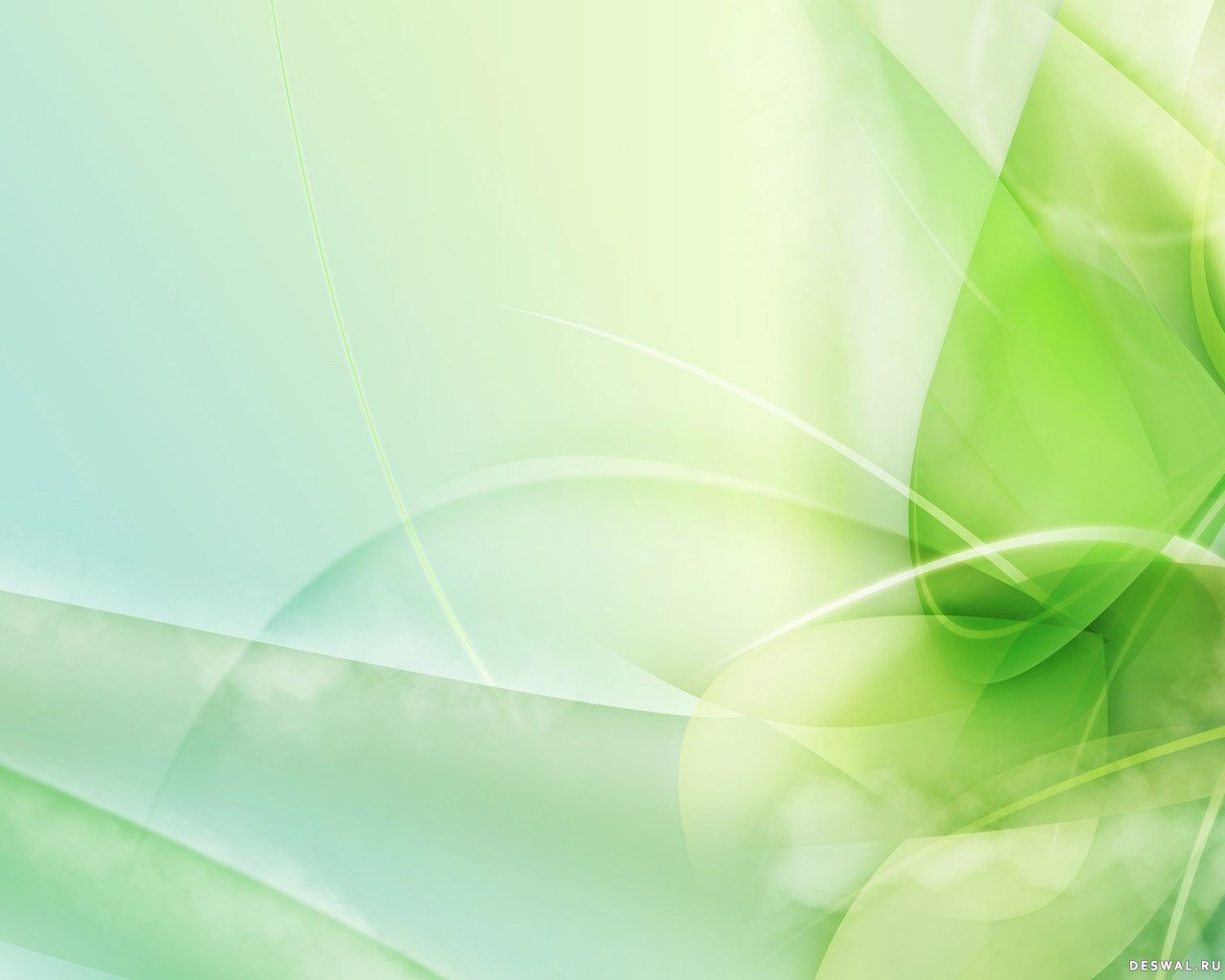 Тайга привлекает М.Пришвина не только её безбрежными величественными просторами. Она интересует его диалектикой внутренней жизни. Яркие и красочные описания жизни тайги не оставляют равнодушным никого, кто знакомится с произведениями Пришвина. Каждый читатель находит в них интересное и полезное, волнующие его чувства и мысли, вызывающие жажду знаний и деяний.
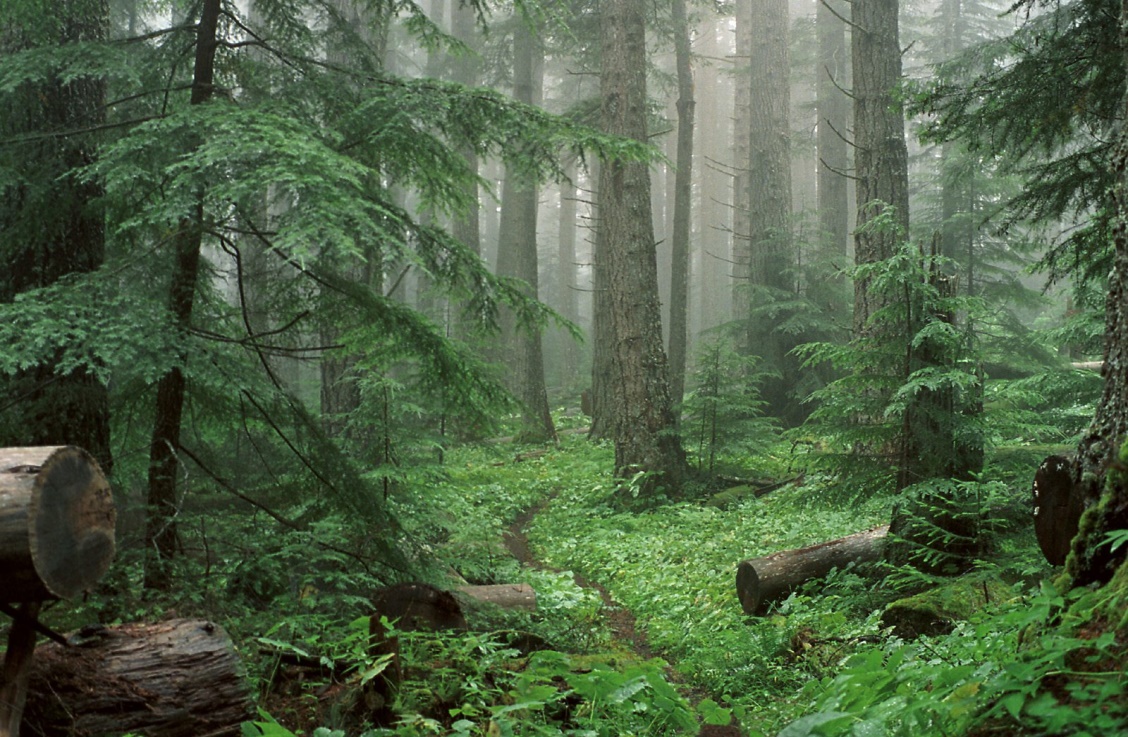 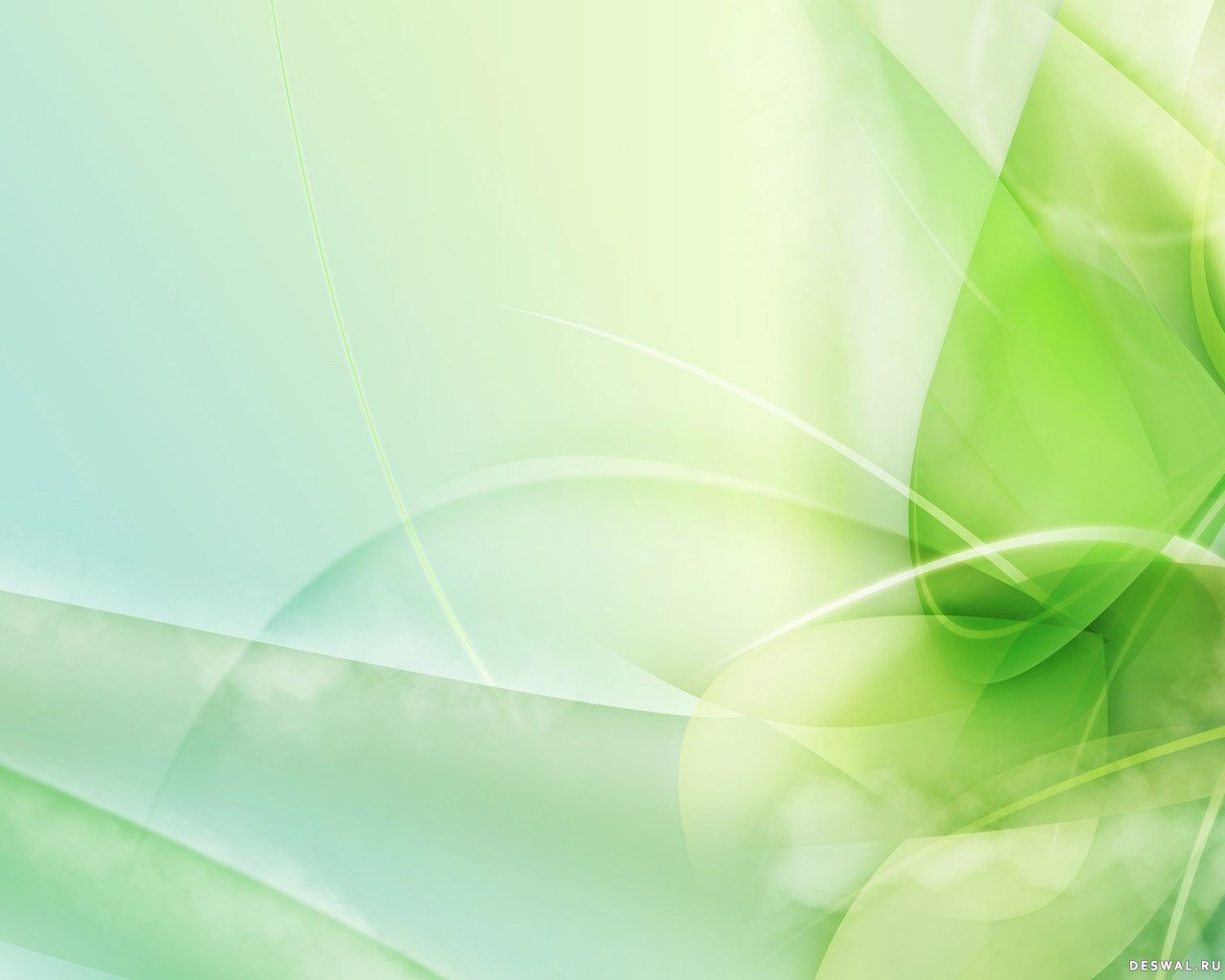 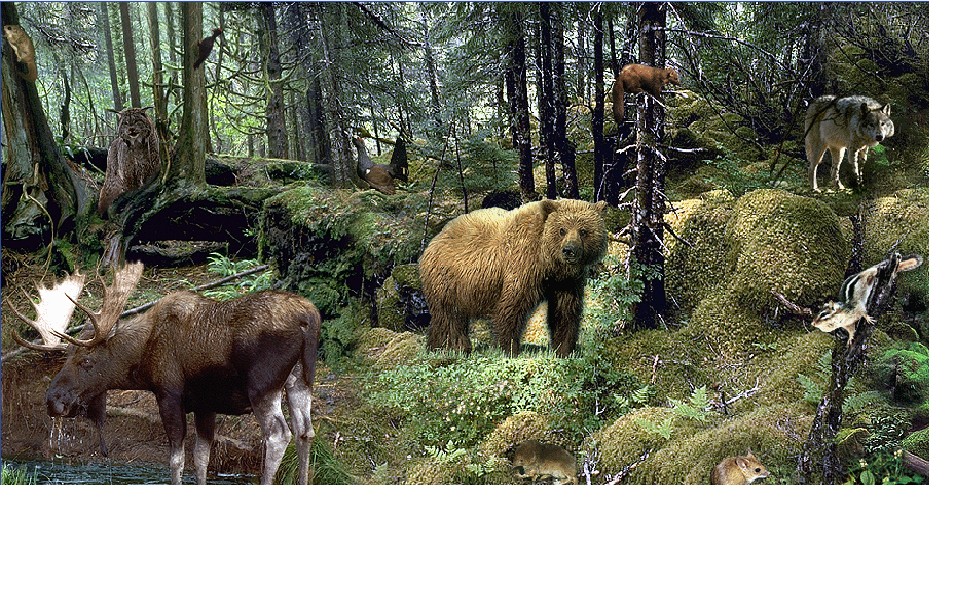 Писатель глубоко вникал в сущность жизни растительного и животного мира тайги, чтобы представить её перед читателем как целое, чтобы раскрыть сложную гармонию взаимосвязей  между всеми ступенями растительного и животного организма.
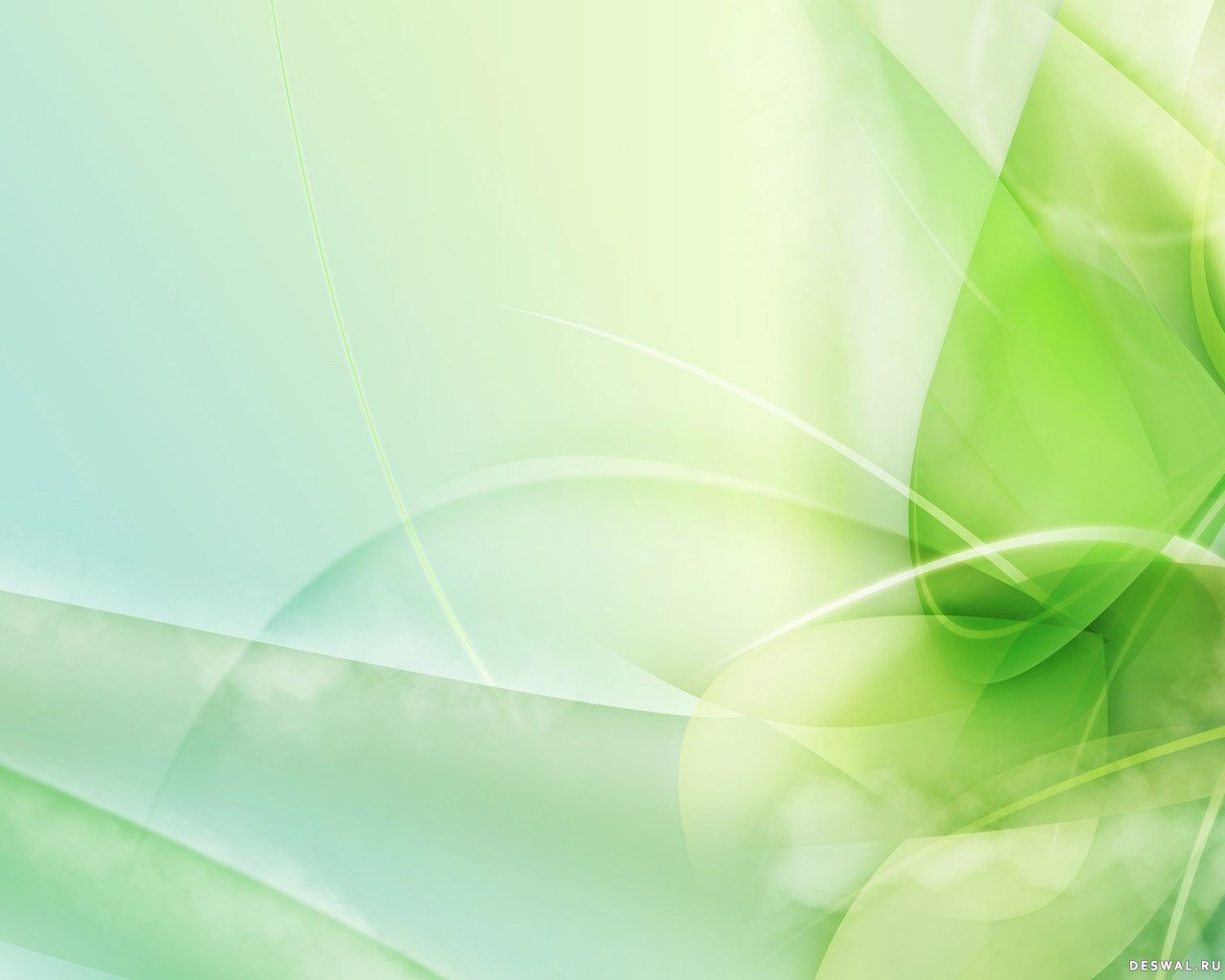 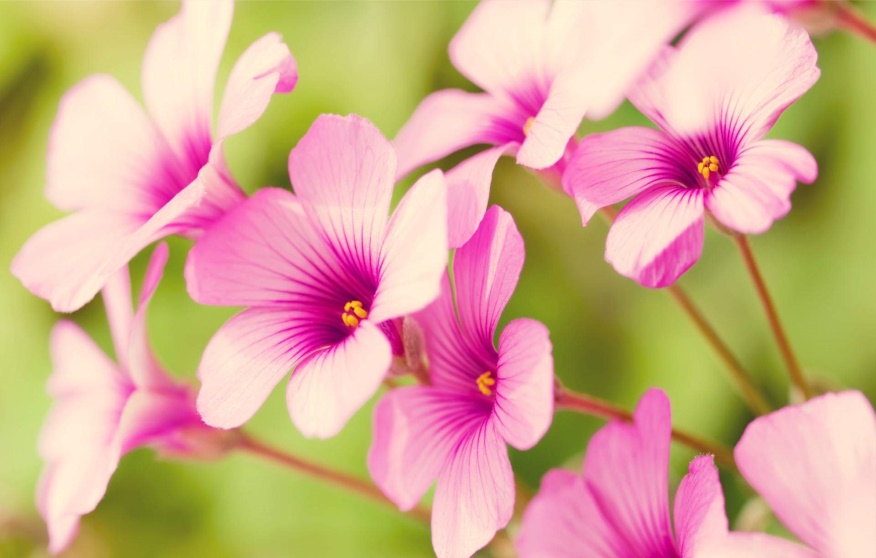 «Реки цветов»: «Там, где мчались весенние потоки, теперь везде потоки цветов». Я прочёл это и сразу понял, что богатые полосы цветов  вырастали именно там, где весной проносилась полая вода, оставляя после себя плодородный ил. Эта была как бы цветочная карта весенних потоков».
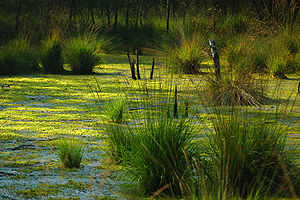 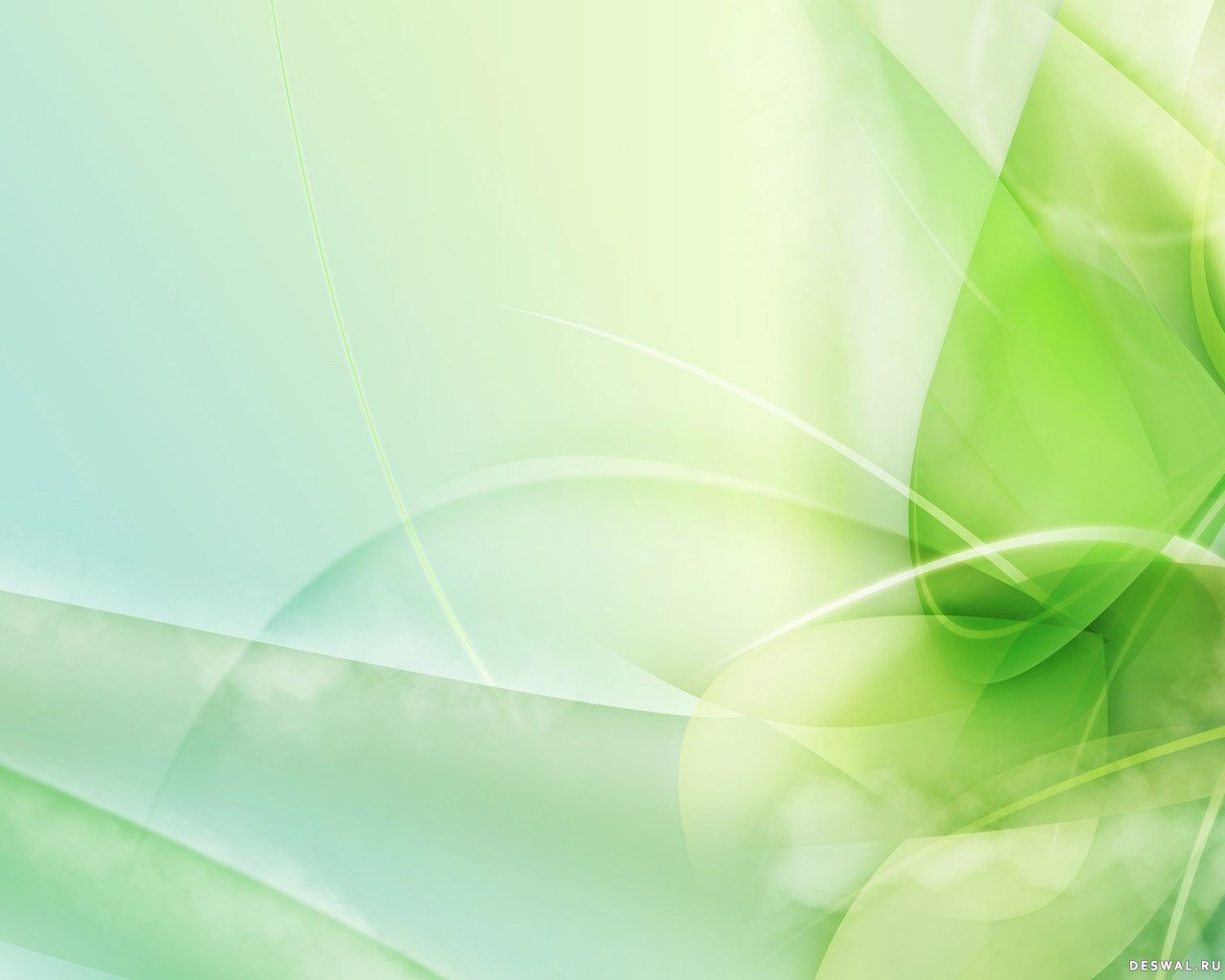 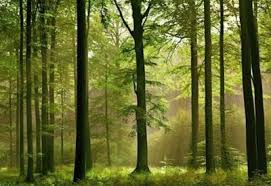 «Лесная книга даётся только тем, кто хочет читать её без всякой ощутимой пользы для себя или  корысти, даже нужен тебе гриб или орех, и то будет мешать тебе, и не хватит внимания вникнуть в ход лесной жизни».
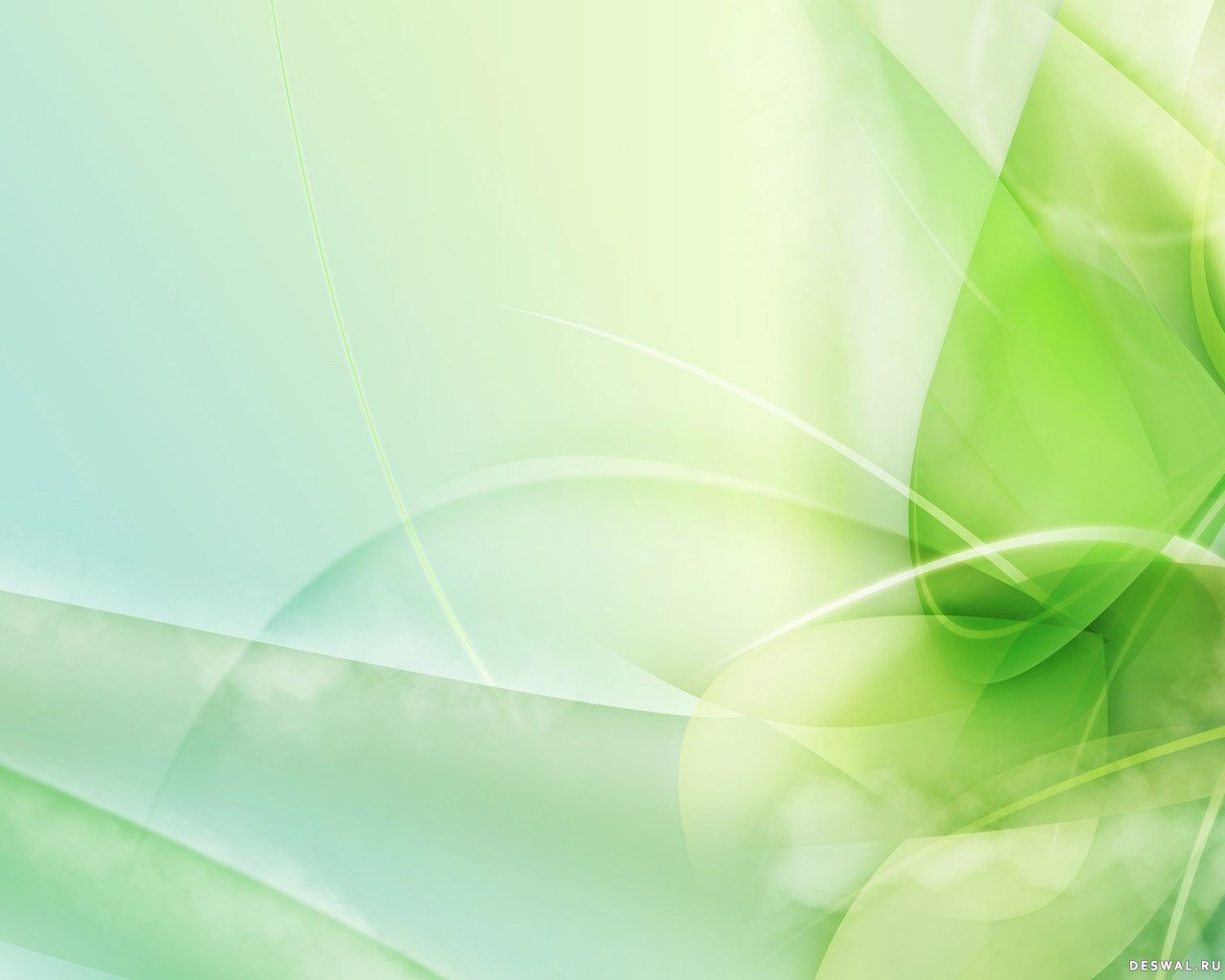 Писатель обладал острым эстетическим чувством, способностью наслаждаться красотой, которая  окружает нас всюду. Он любовался и красотой ярких растений, и чарующей прелестью приближающейся осени, и редким животным, населяющим наши леса. 
«Жень – шень»
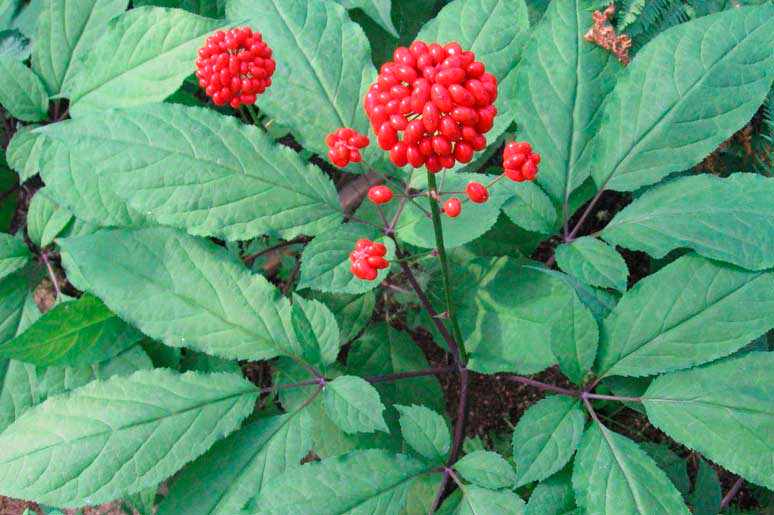 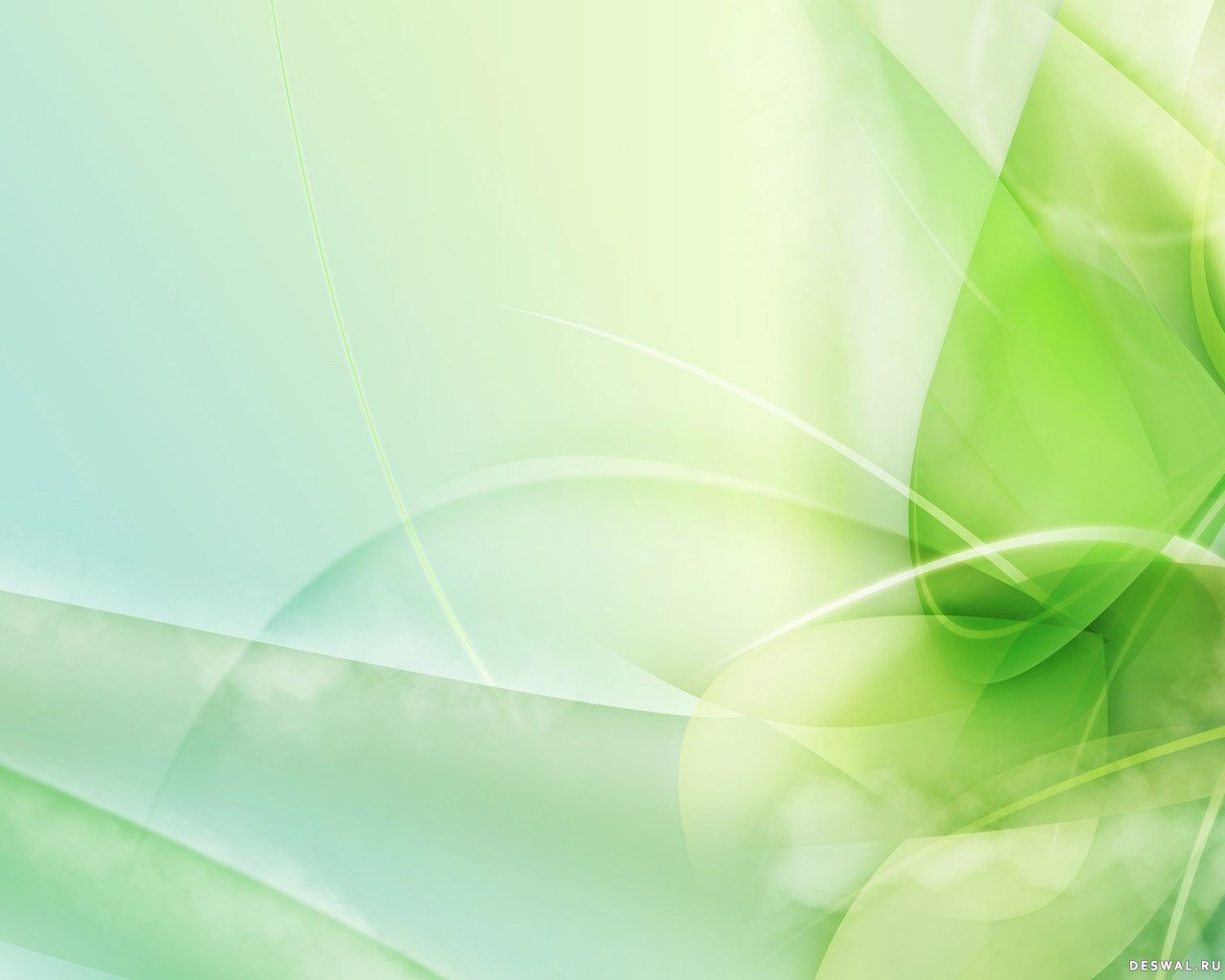 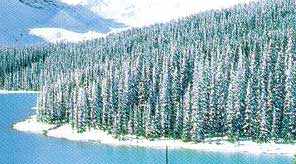 Сосна – светолюбивое дерево. Она неприхотлива, может расти на самой тощей земле и подняться выше всех. С ней на бедной земле ни одно дерево не выдержит борьбу, в том числе и ель. Обо всём этом мы узнаем из очерков «Северный лес» и «Лесная капель».
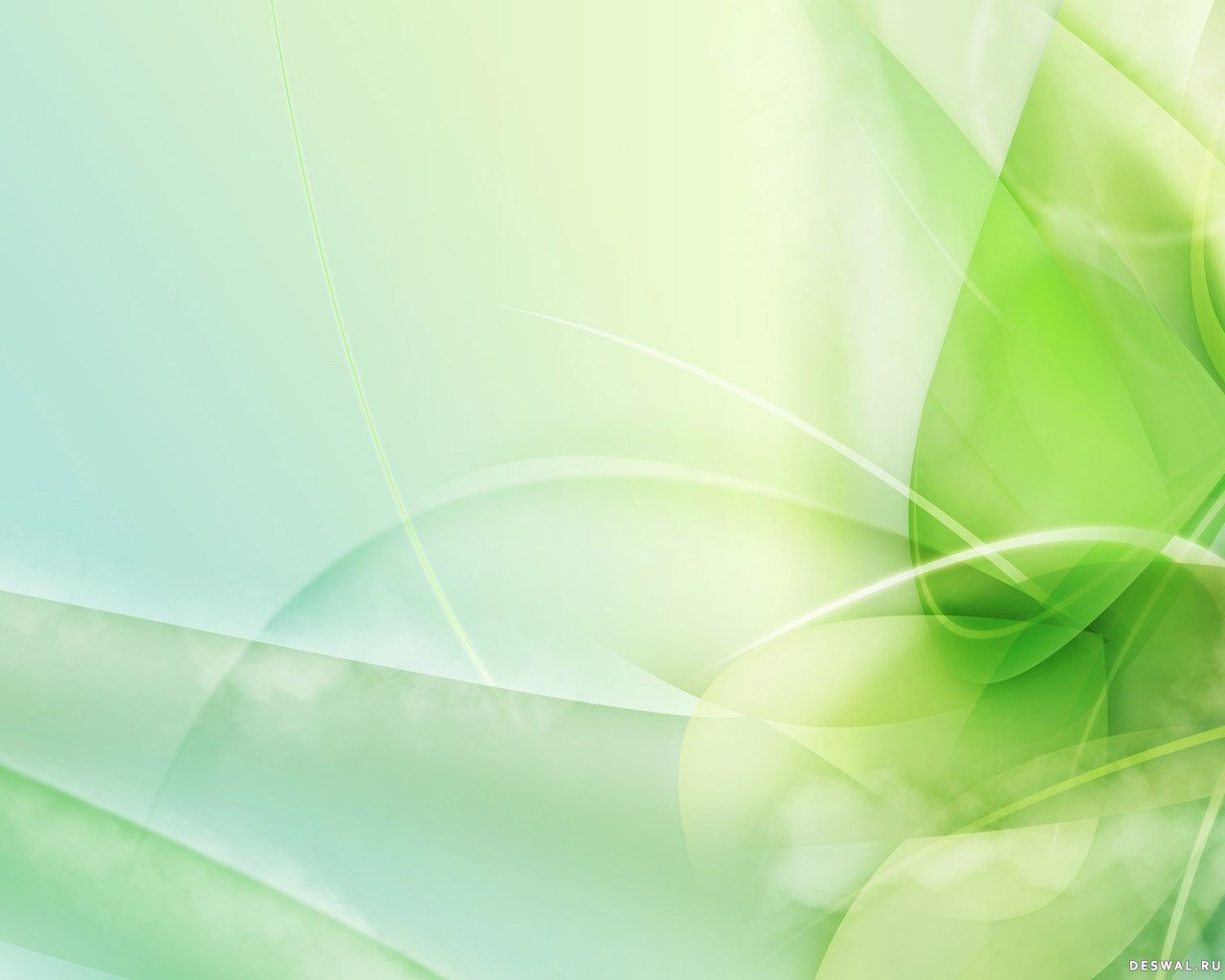 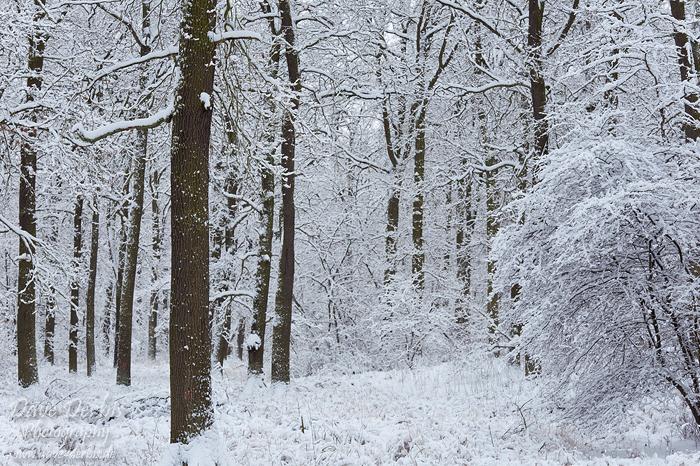 В книге очерков «Северный лес» М.Пришвин с болью в сердце пишет о том, что бесхозяйственное и бездумное использование природных богатств нередко приводит к вырубке леса в таких местах, где он должен расти и охраняться в обязательном порядке.
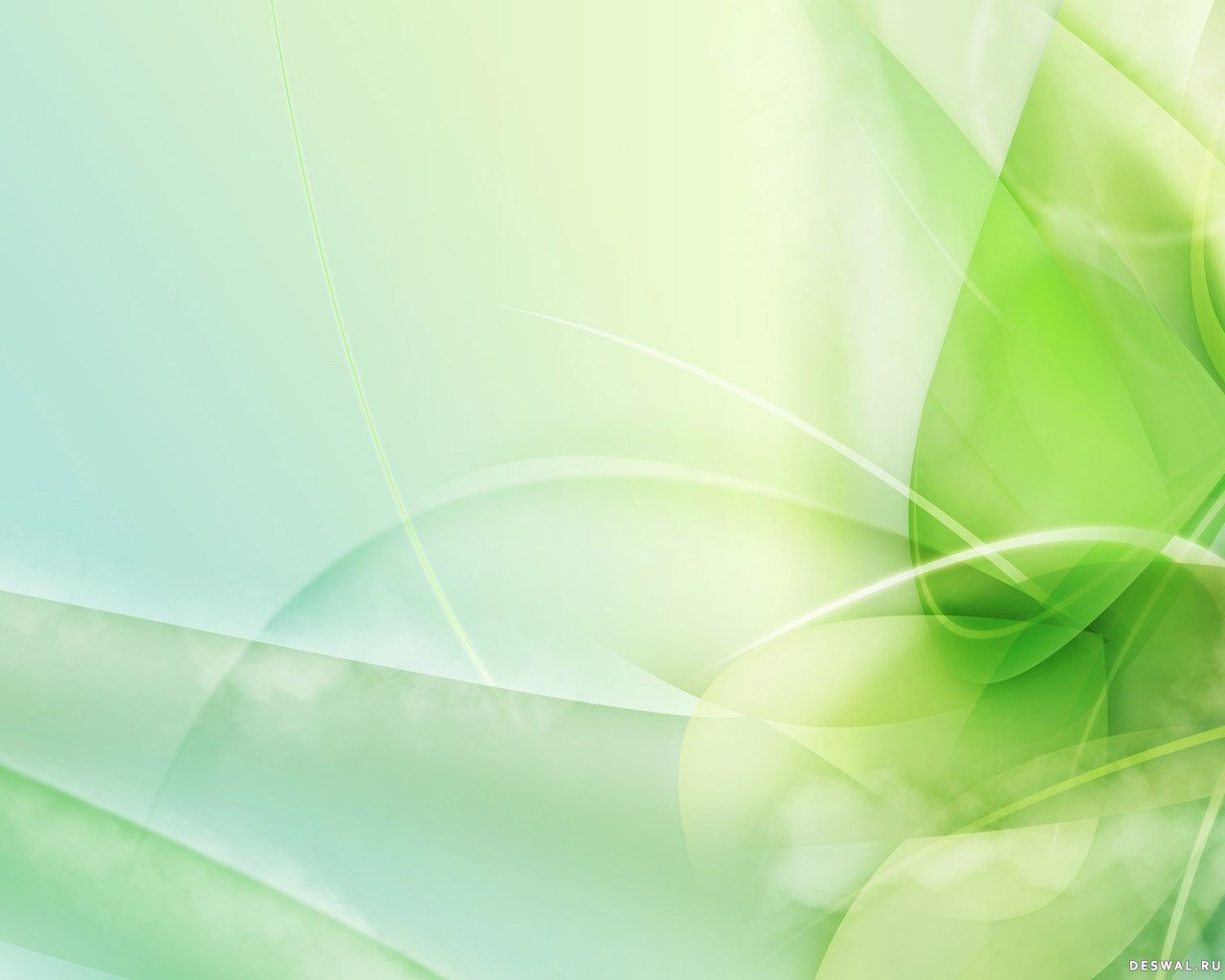 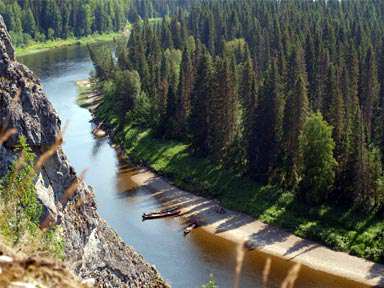 «Мы хозяева нашей природы, и она для нас кладовая солнца с великими сокровищами жизни. Мало того, чтобы эти сокровища охранять, - их надо открывать и показывать. 
Для рыбы нужна чистая вода – будем охранять наши водоёмы. В лесах, степях, горах разные ценные животные – будем охранять наши леса, степи, горы».
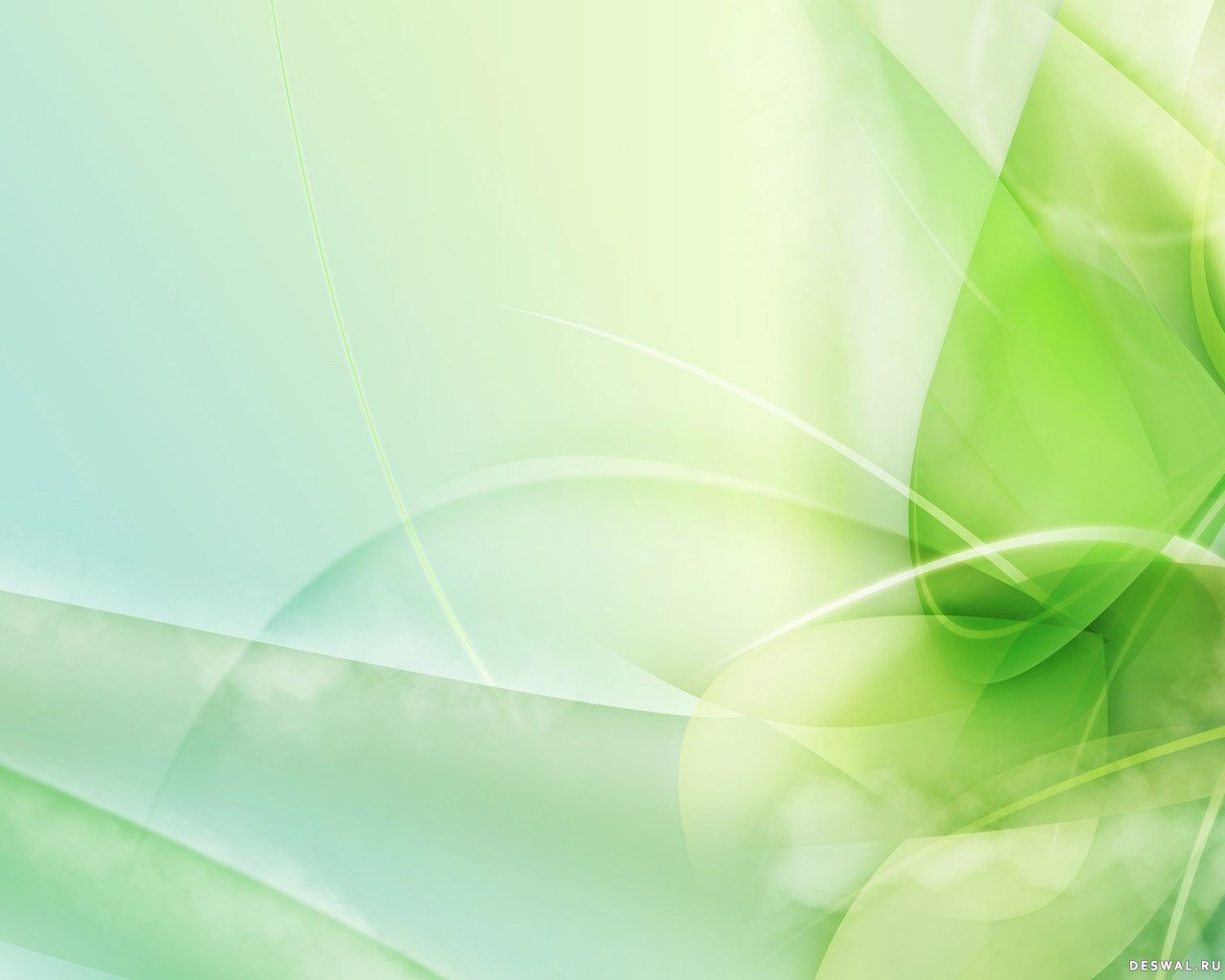 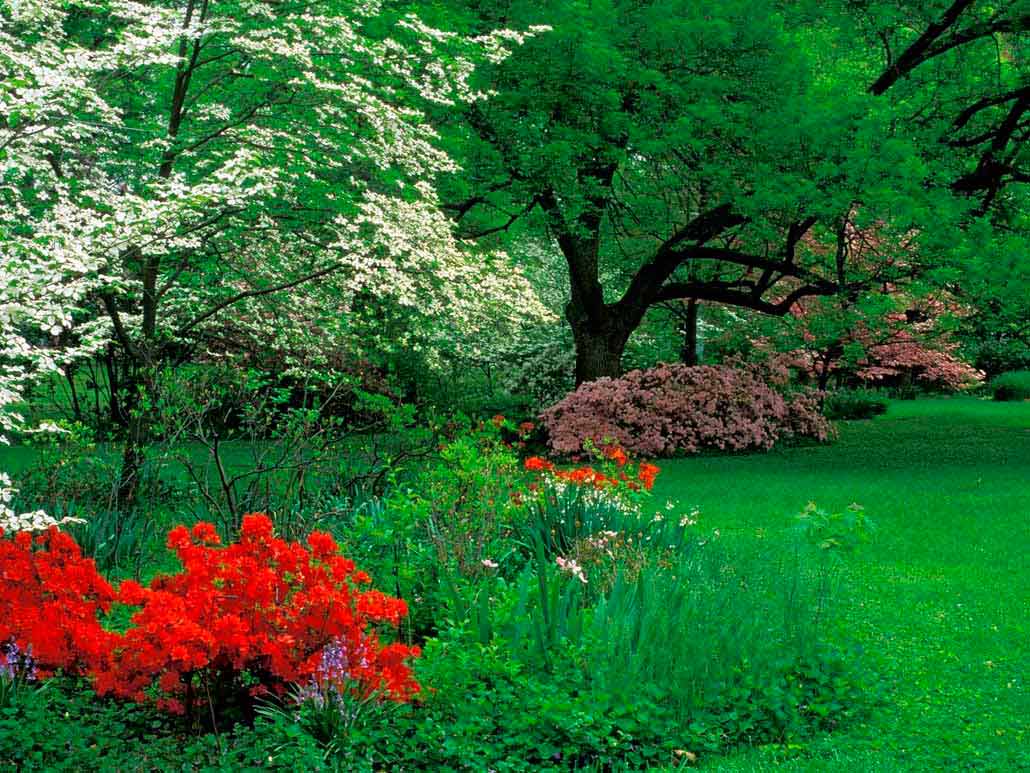 И как бывает в лесу , когда набредёшь на родник, его хочется прибрать и обустроить, чтобы он был виднее идущему следом, так хочется остановиться у этой дорогой  пришвинской теме и сделать её очевиднее и необходимее, потому что, как мы удалились от природы, так, словно в укор, отдалились и от радости.
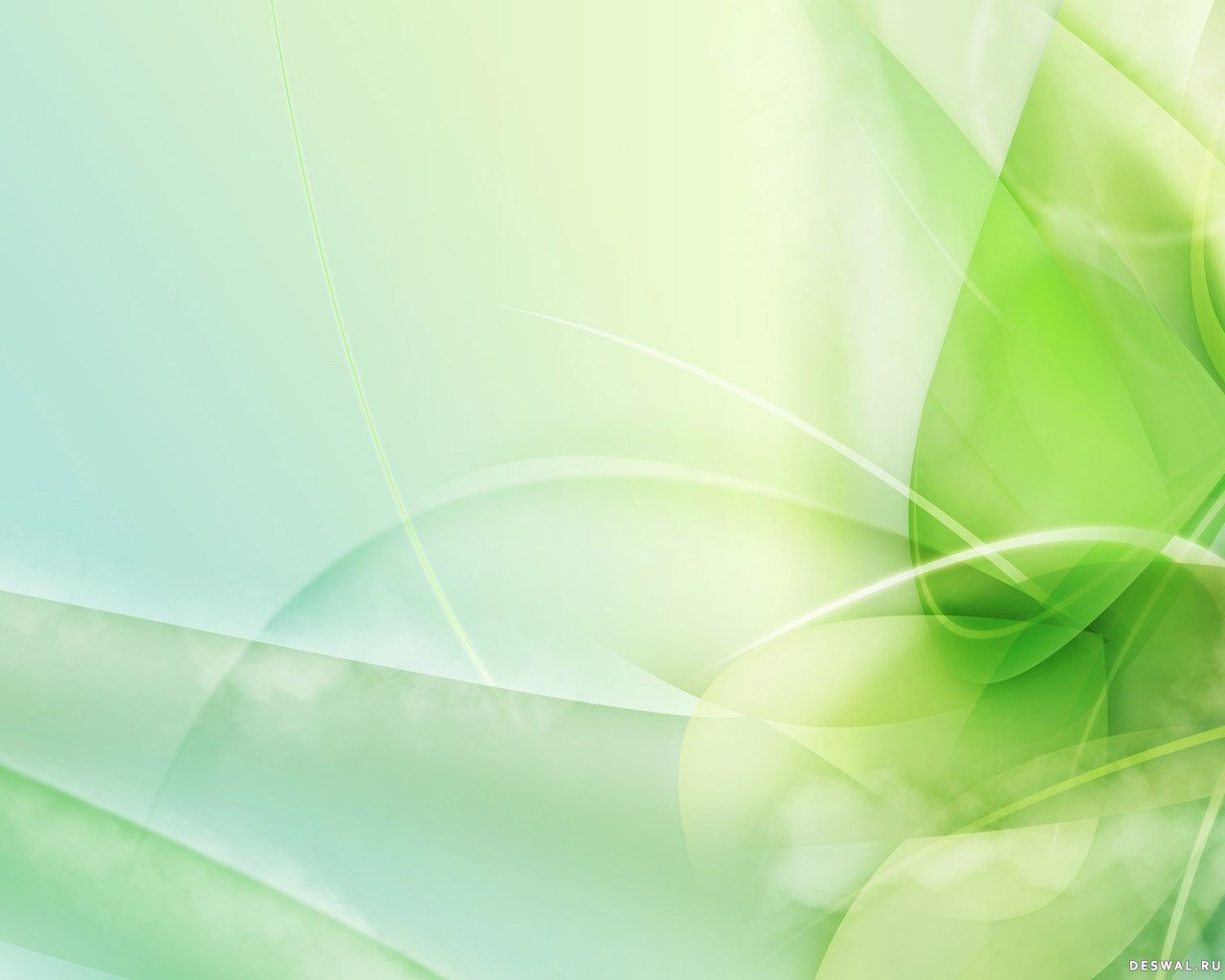 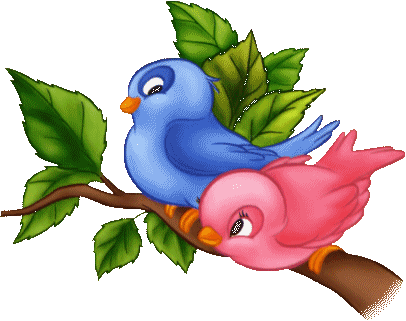 Спасибо за внимание!
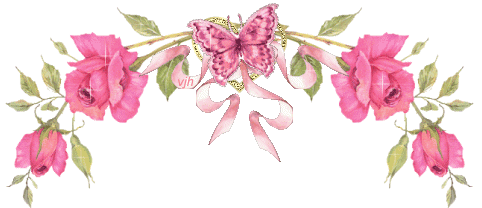